青春去哪儿？
李昌洋

07011301班
时光匆匆流逝，大一的第一个学期不知不觉便匆匆走过了。犹想昨天我们还是每天刷题的中学生，如今却在已经大学校园里为了将来而默默奋斗着……
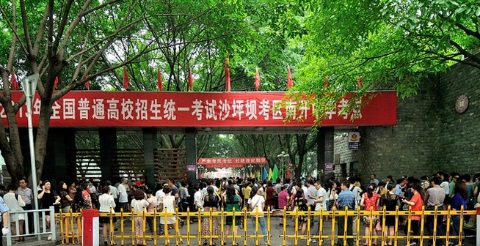 昨天
高考，却终于结束了这段美好的时光
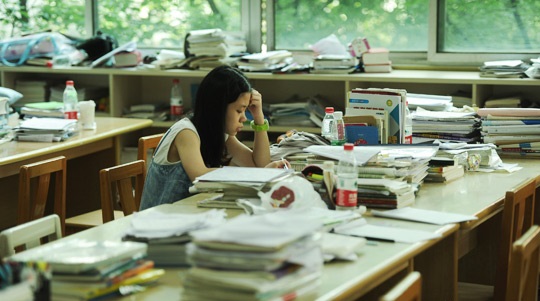 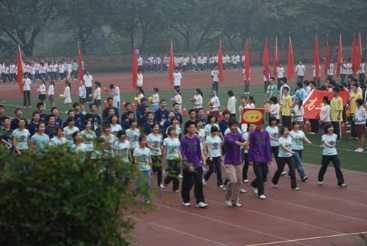 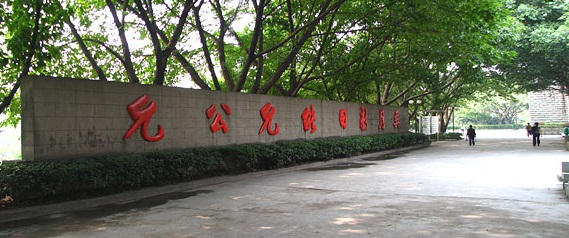 今天
注定要开始一段新的美好旅程

来到这里
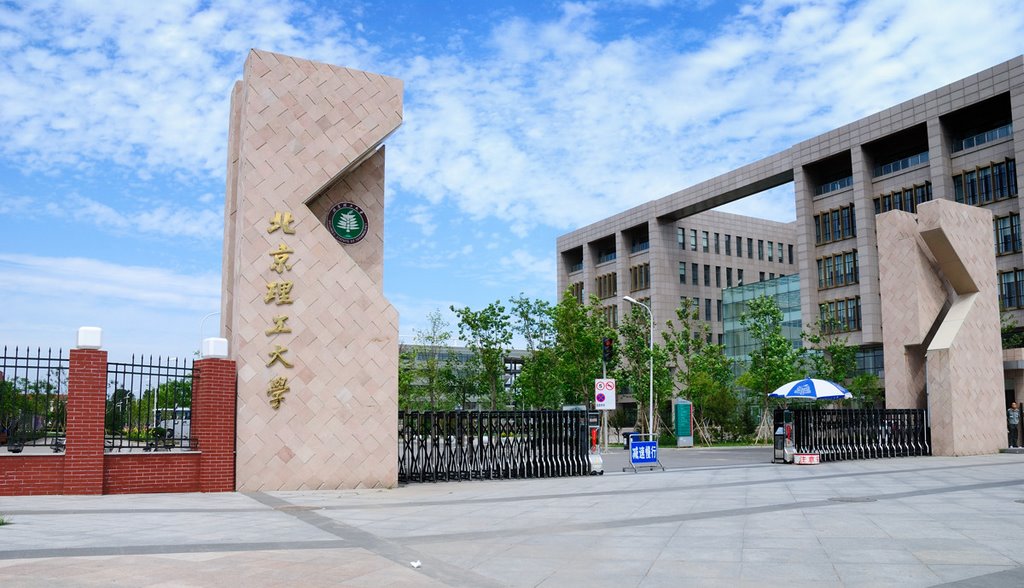 今天
军训，大学第一课
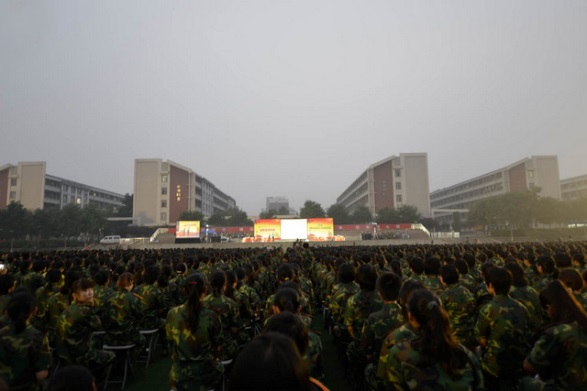 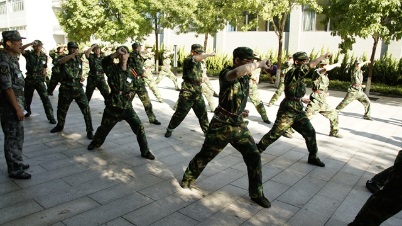 今天
高远的理想：理想有多远我们就能走多远
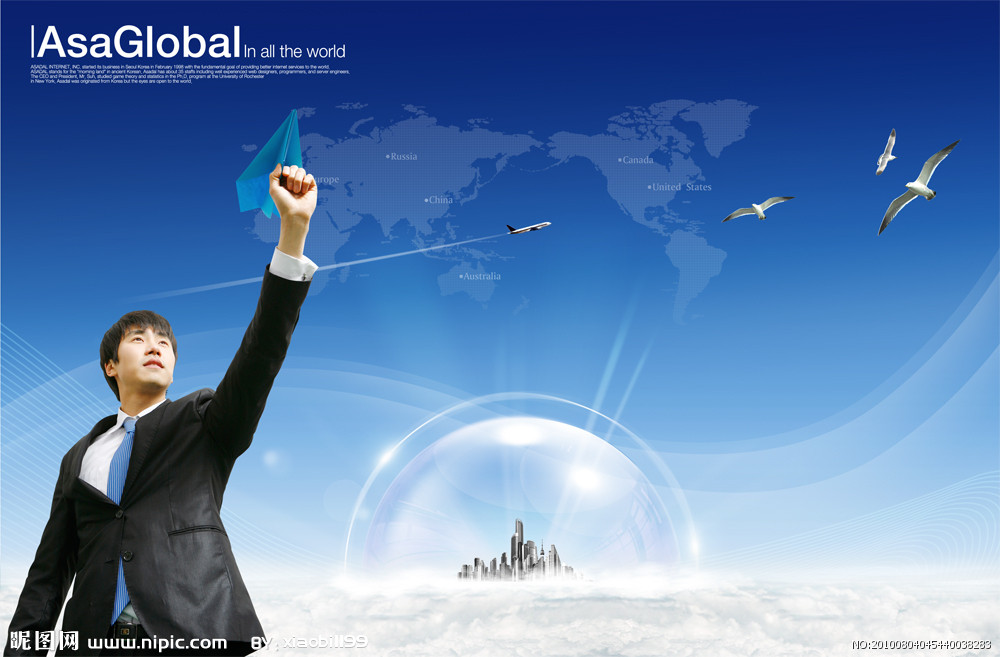 今天
精深的学术：掌握精深的学术才能服务社会
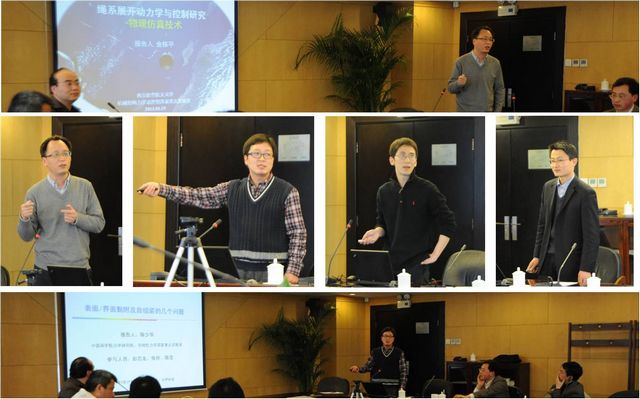 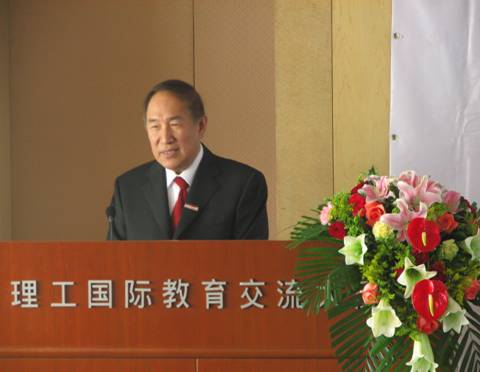 今天
强健的体魄：强健的体魄是完成学业的基础
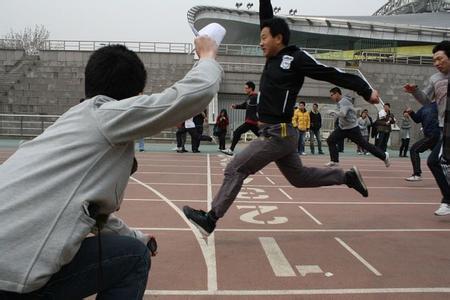 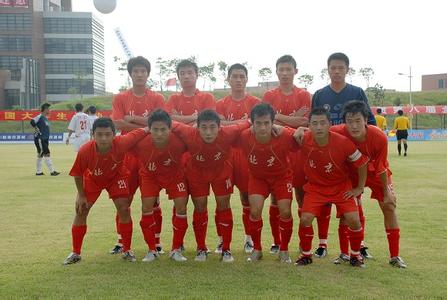 今天
恬美的心境：恬美的心境是幸福生活的保证
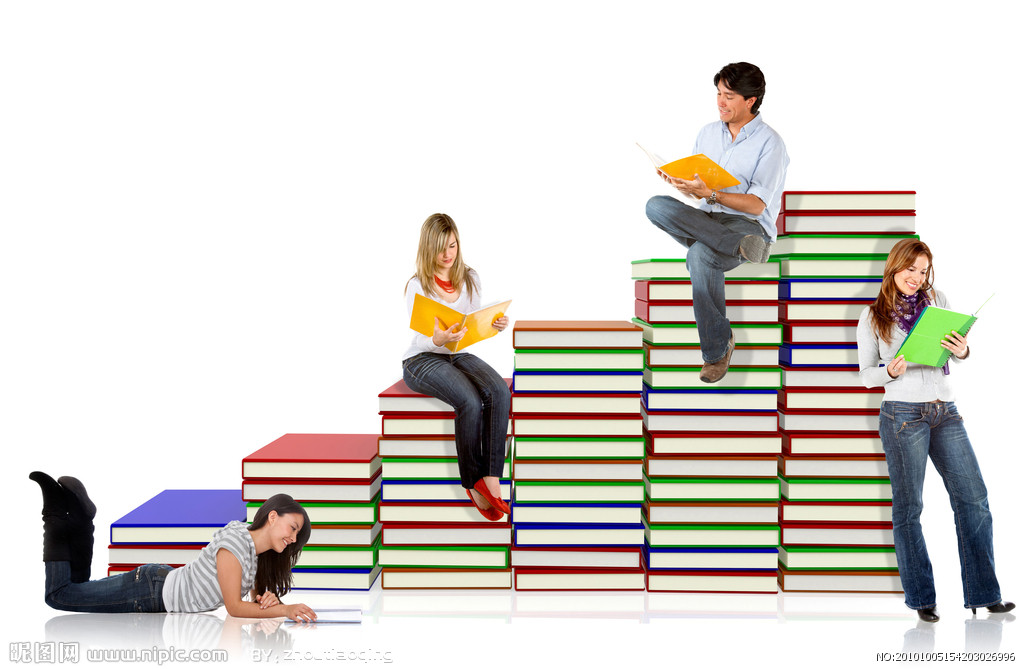 明天
明天，有那么多挑战等着我们……
长风破浪会有时，直挂云帆济沧海
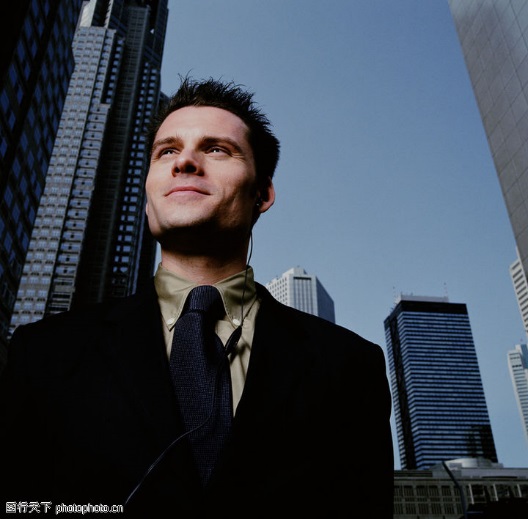 谢谢！